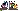 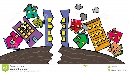 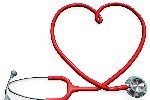 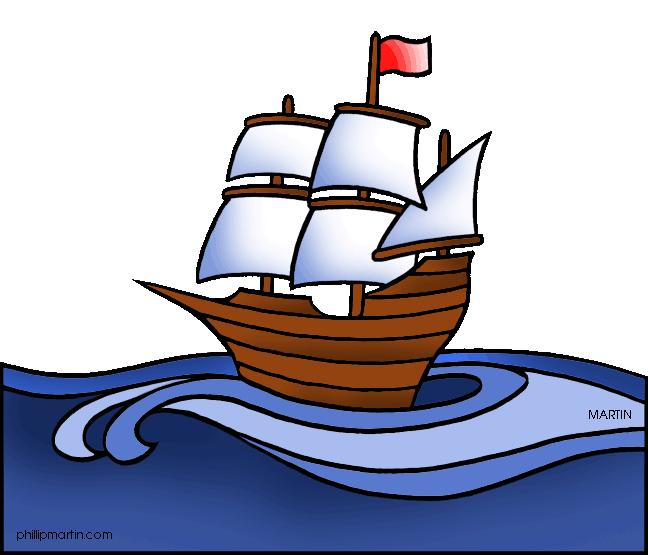 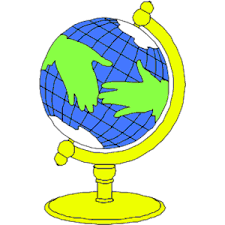 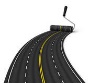 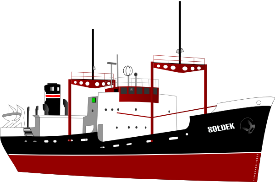 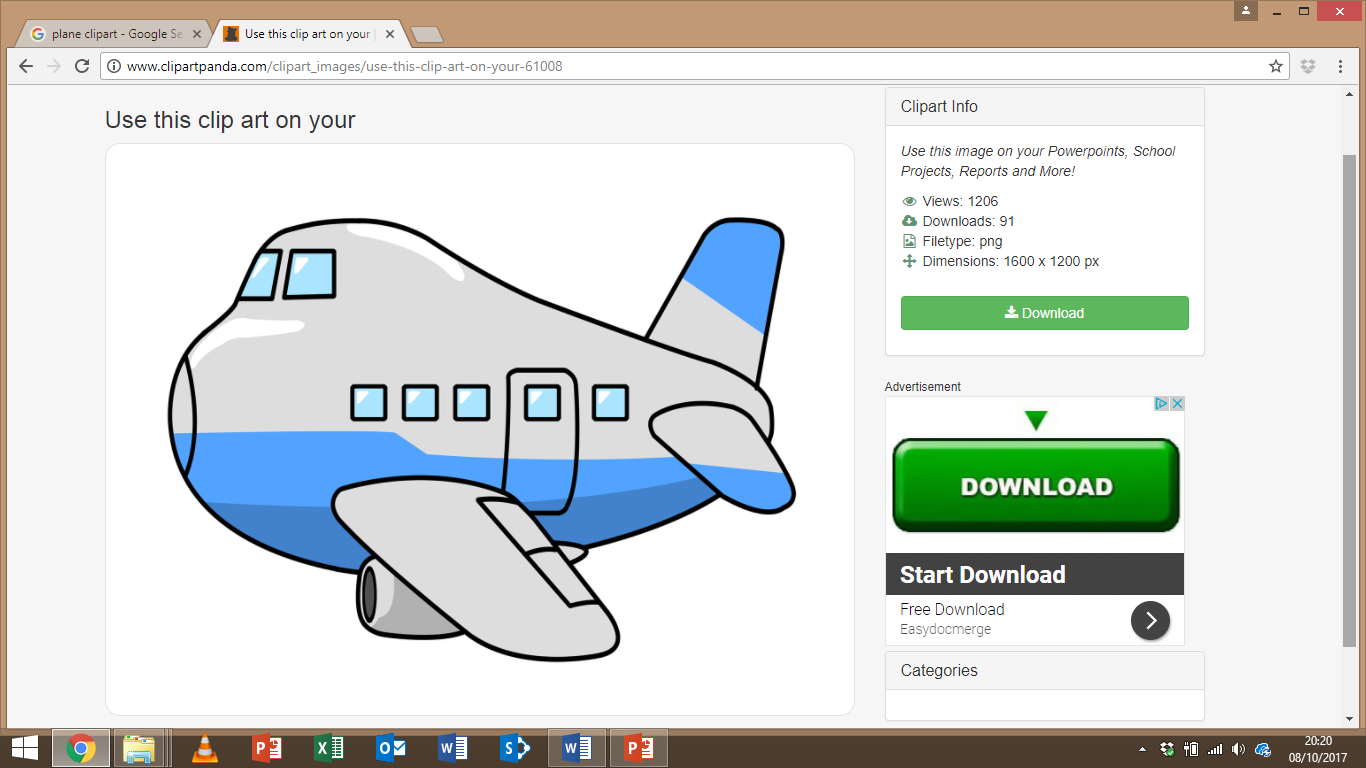 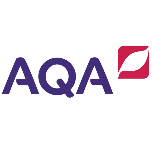 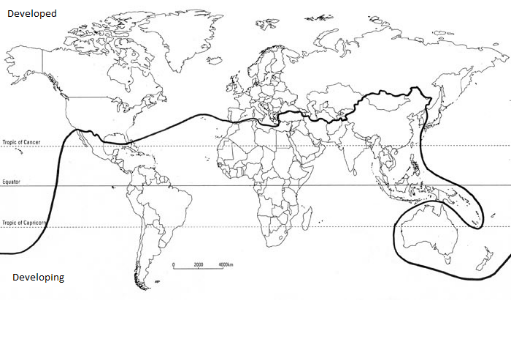 Unit 2b
The Changing Economic World
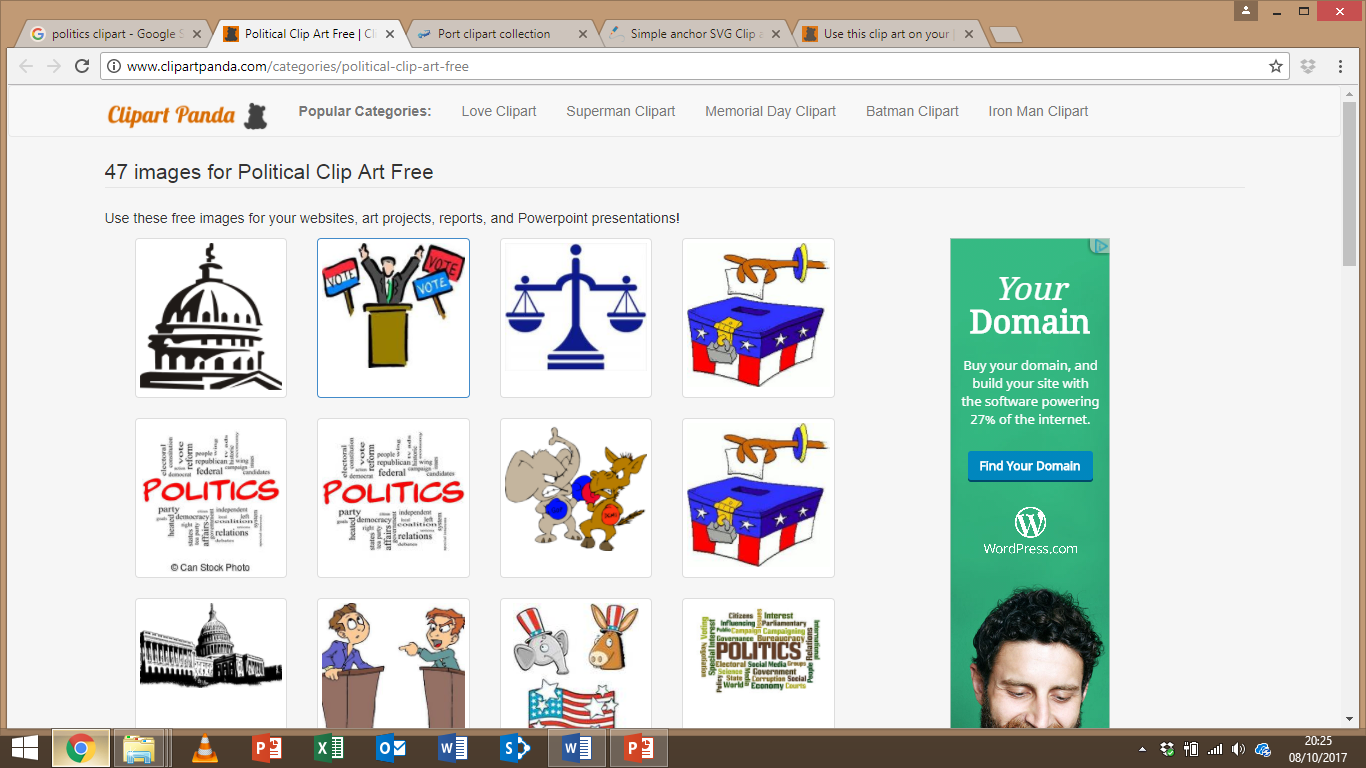 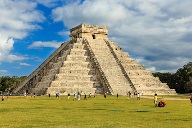 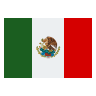 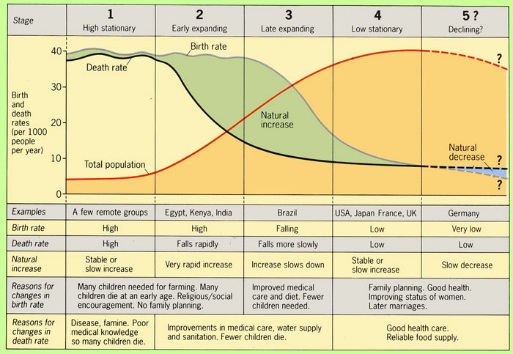 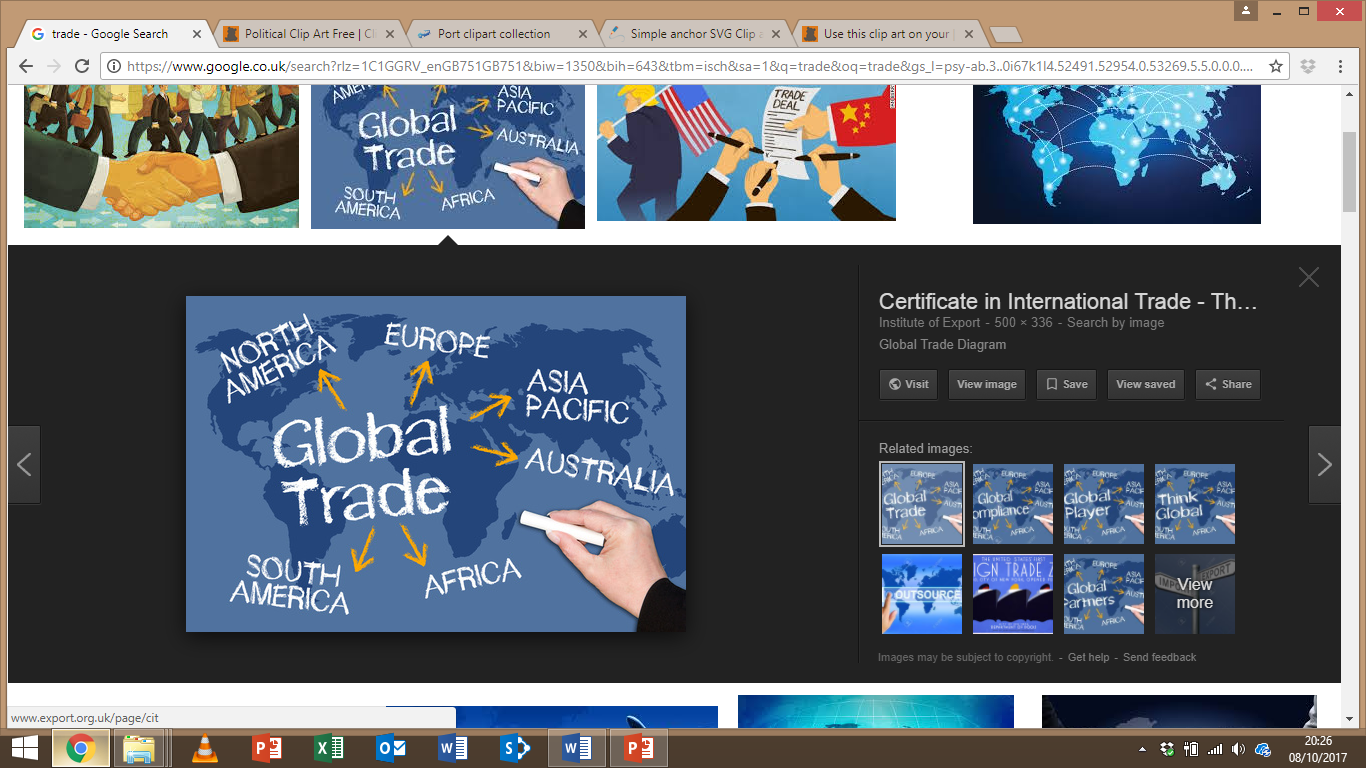 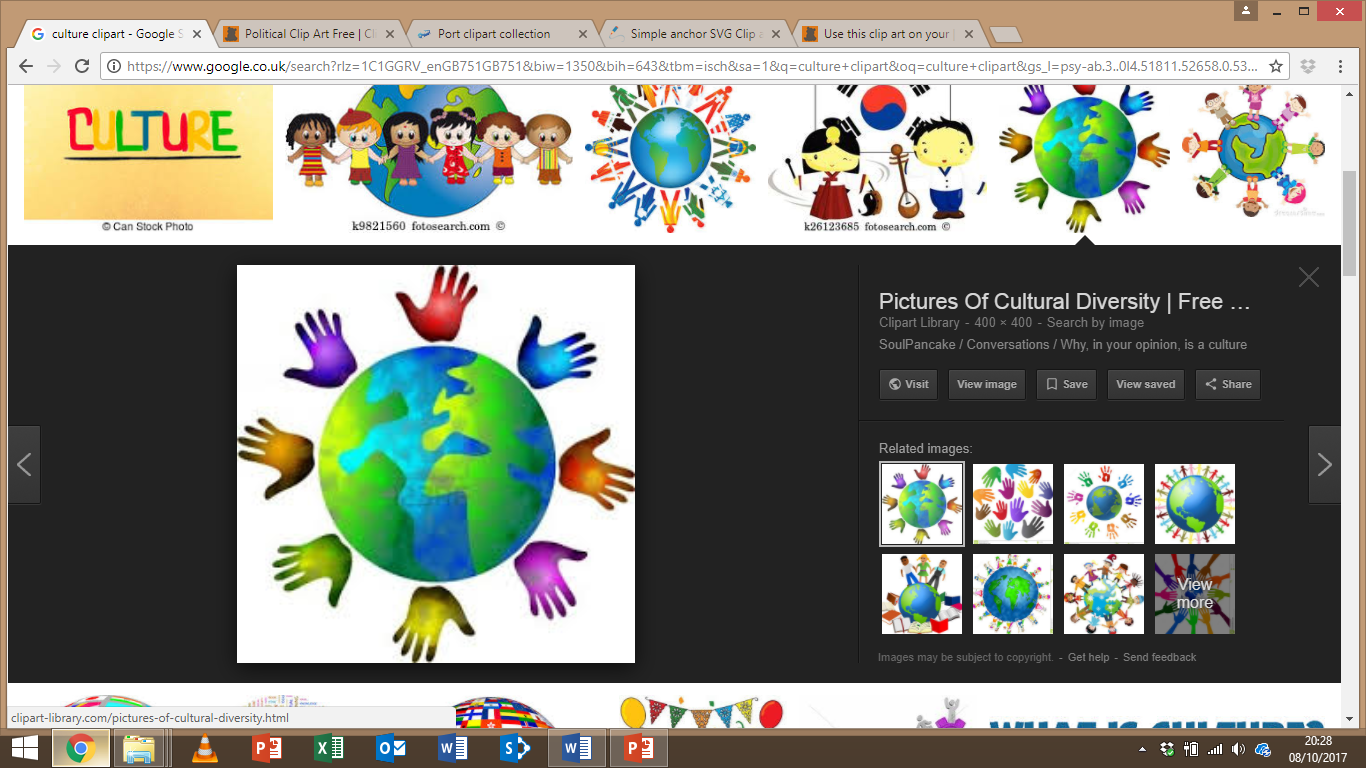 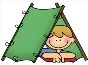 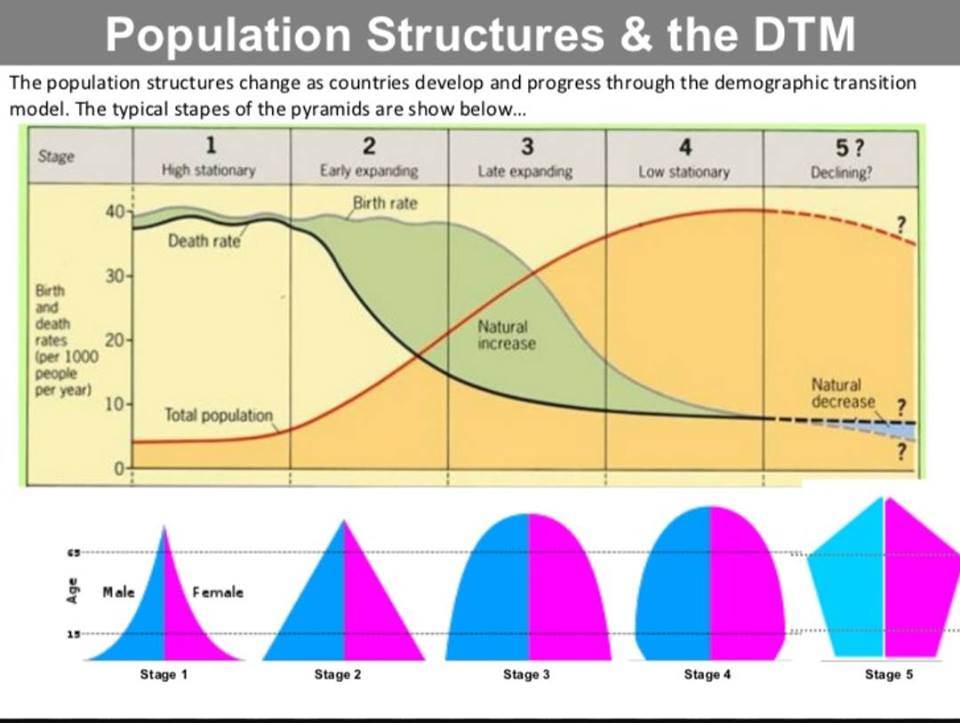 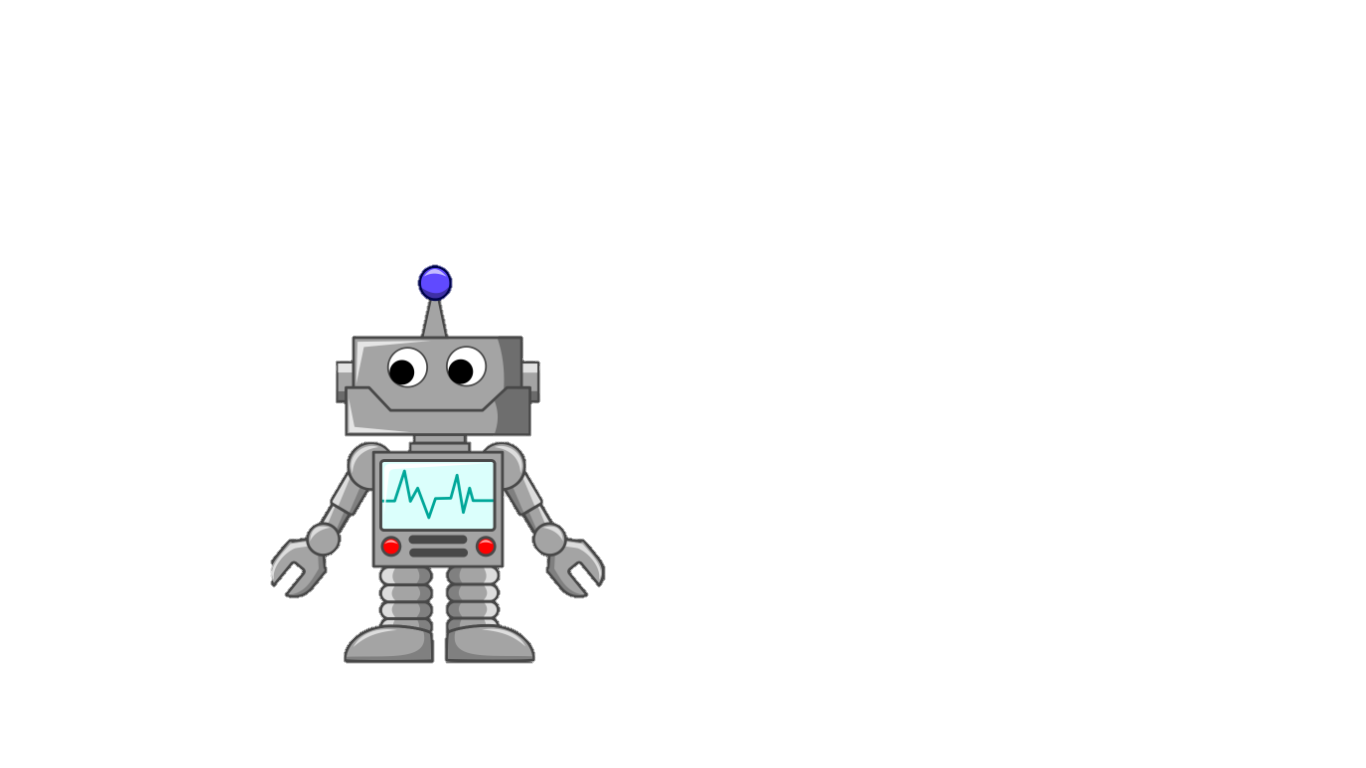 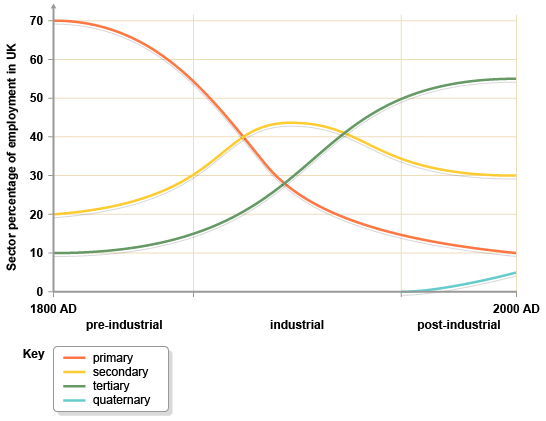 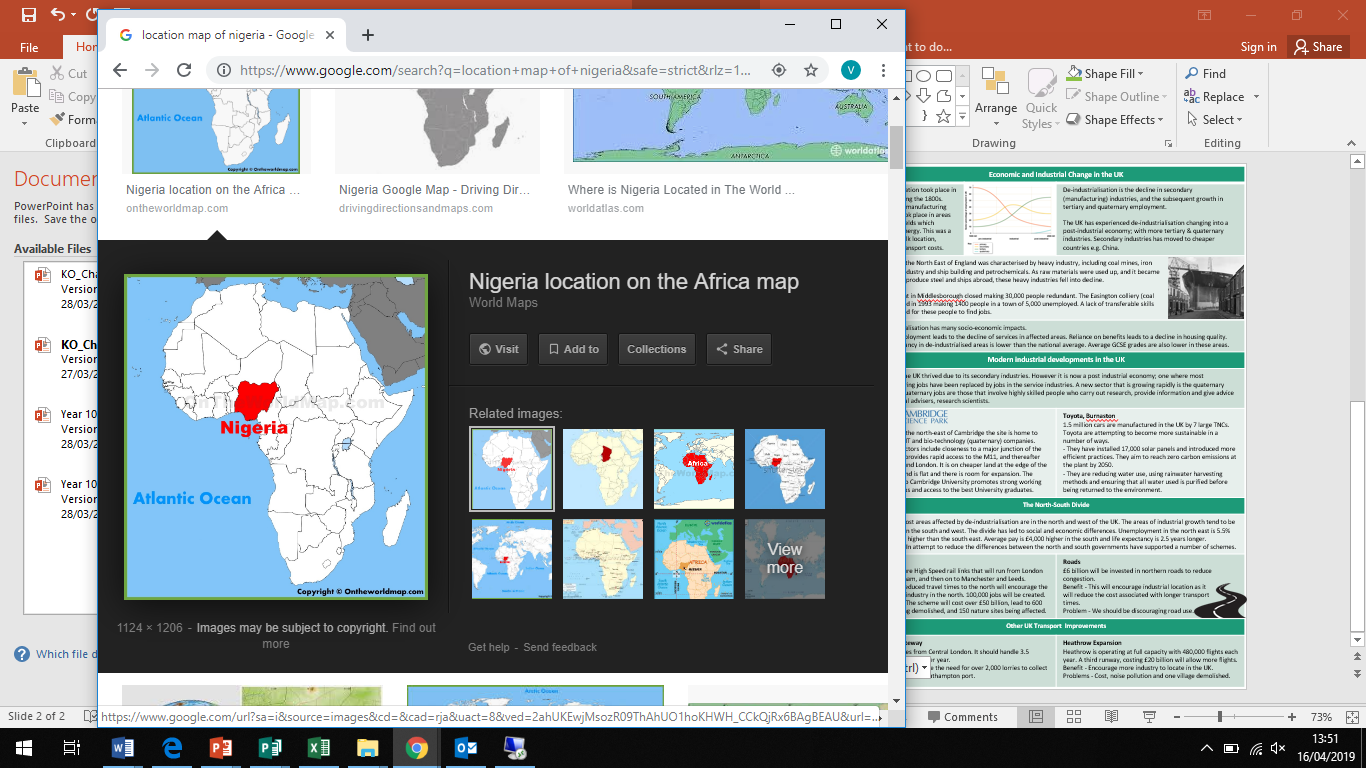 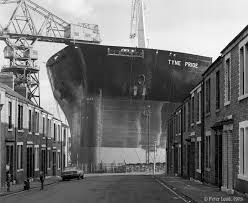 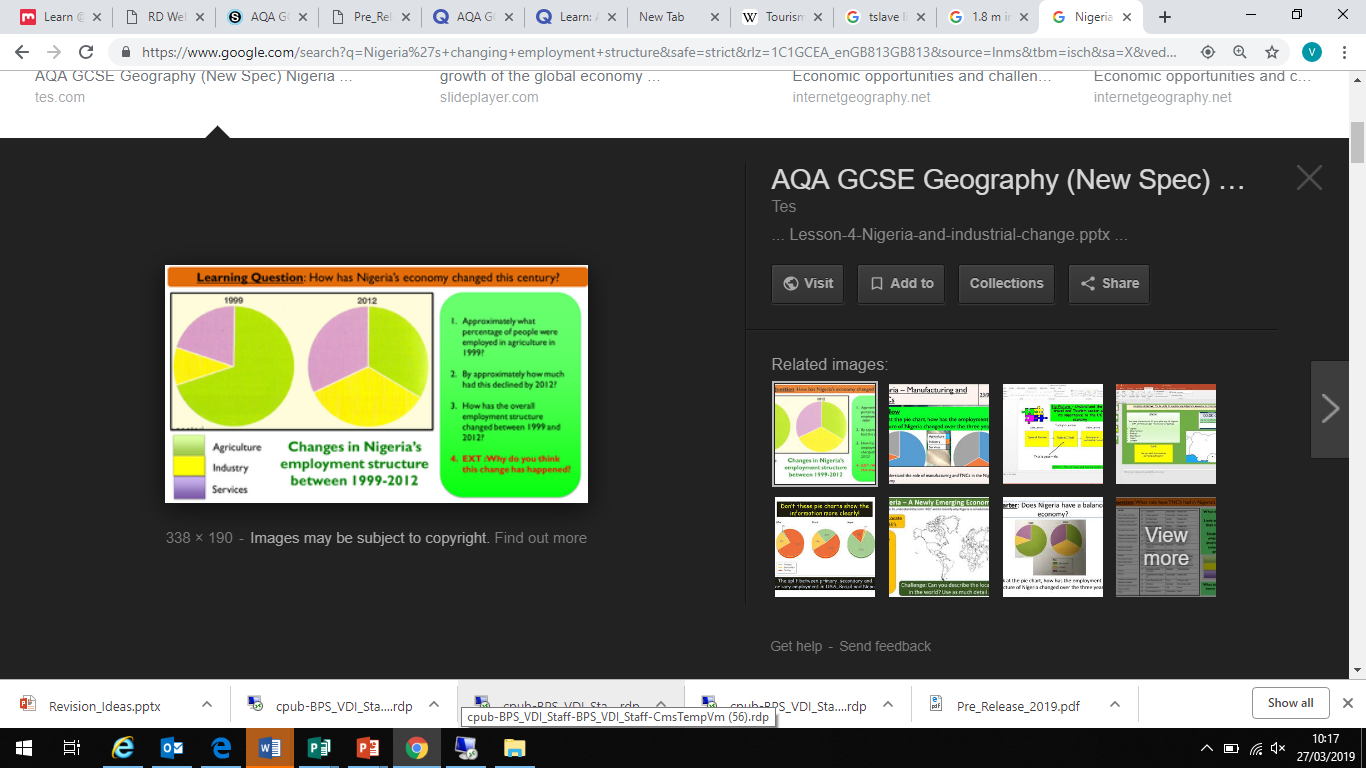 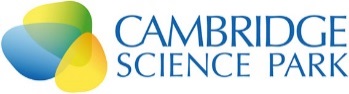 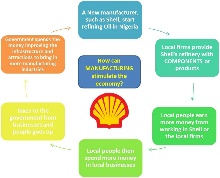 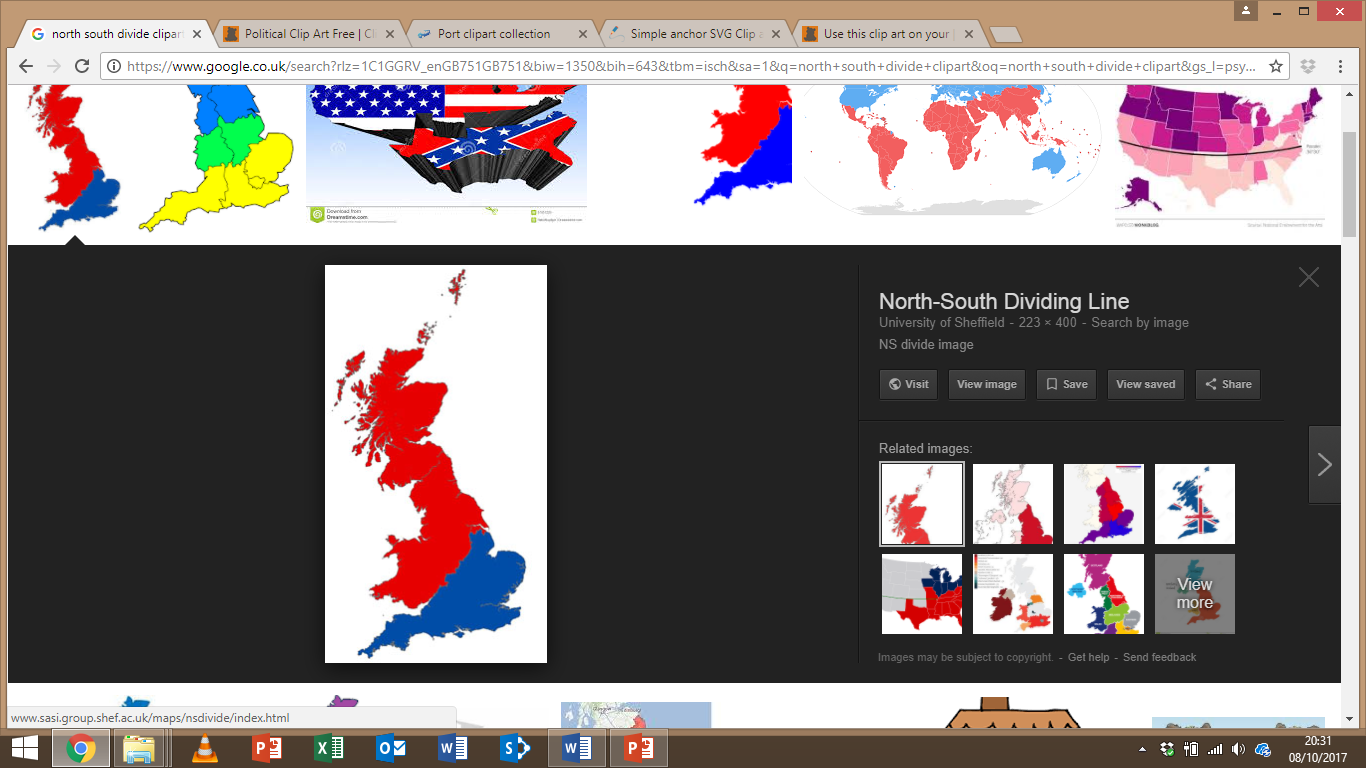 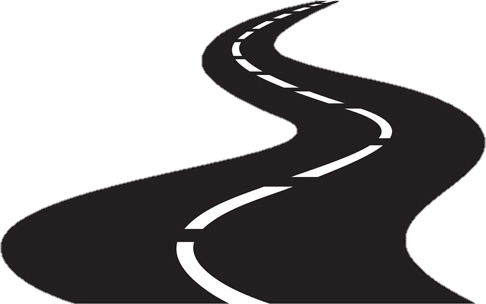